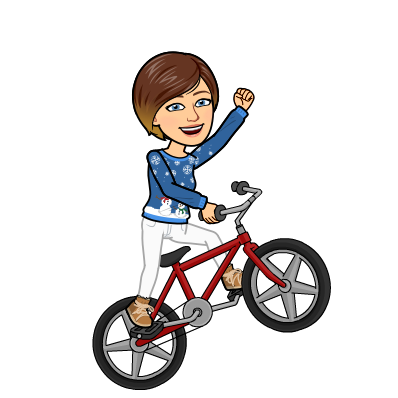 GIBANJE PO RAZLIČNIH POVRŠINAH
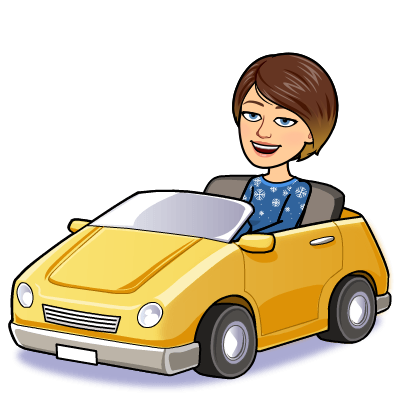 In malo razmigaj možgančke! Reši uganke.
Veliko voziloin mnogo ljudi,tu nekaj jih vzame,tam nekaj pusti.
Po njivah orje in rohni,a  biča zanj več treba ni.
Na kolesih drvi po cestah,kot bi peruti imel na nogah.Daljave požira, ovinke hlastain z repom iz dima za sabo mahlja.
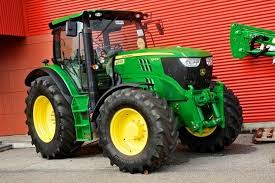 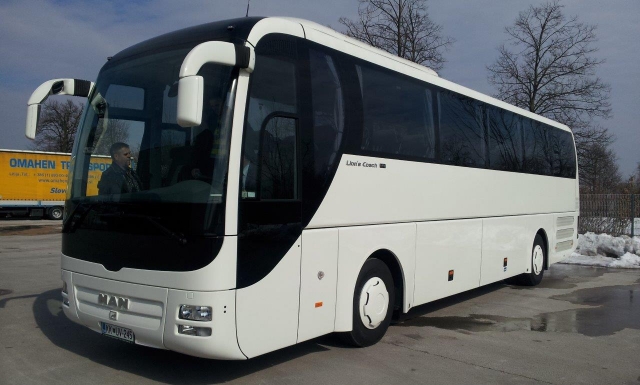 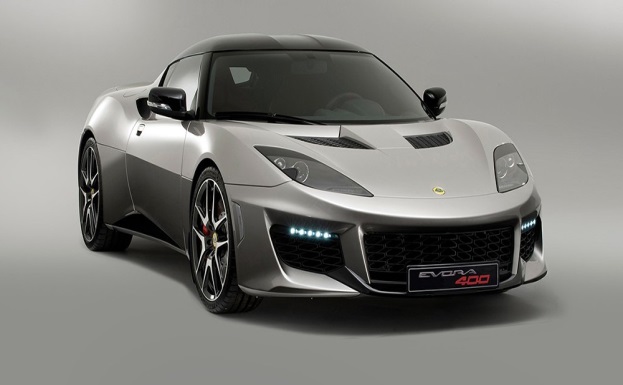 Čudna ptica na vijak,
dvigne se navpično v zrak.
Krila ga nosijo, ne perutnicein leti višje od vsake ptice.A da na poti ne zgreši, mora znativse lučke z ekrana v kljunu prebrati.
Beseda na K,konča se na O,vmes sta še skrita O in L.Kaj je to?
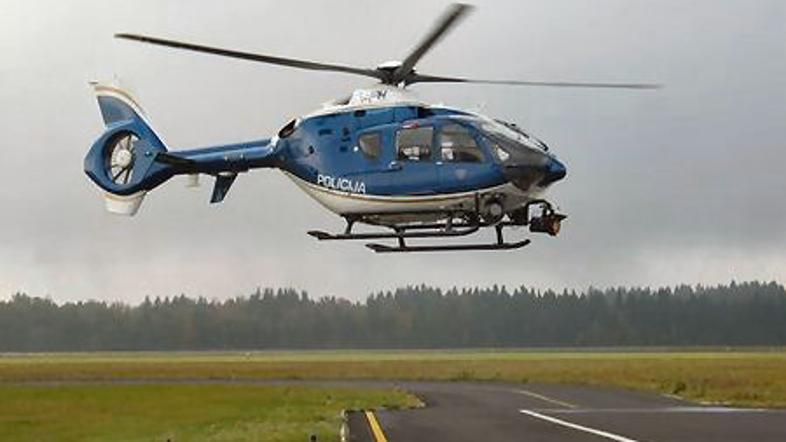 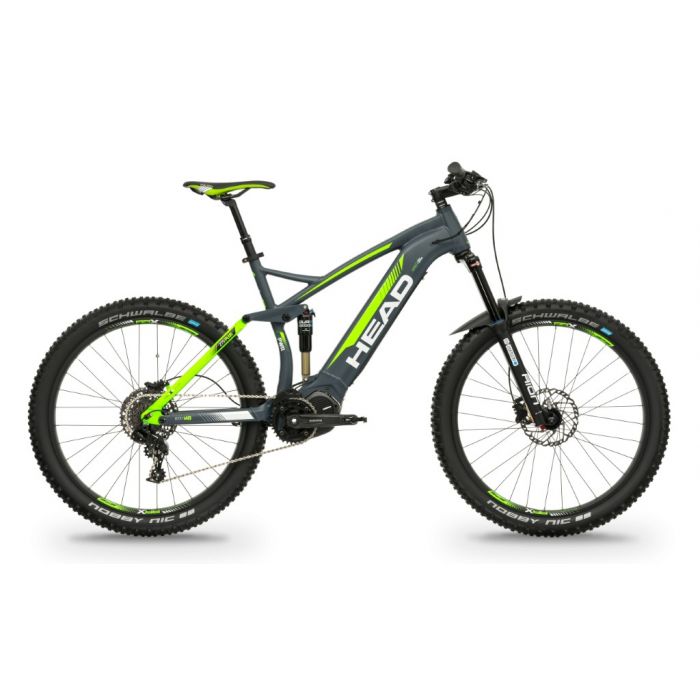 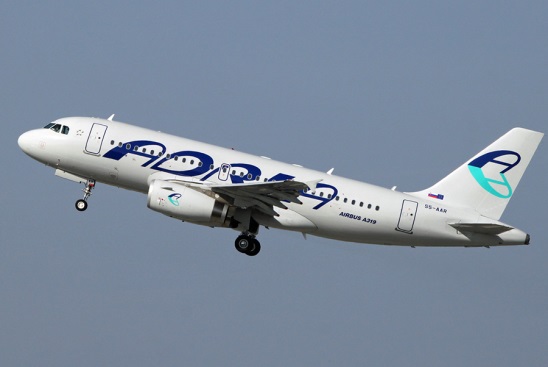 KJE SE GIBAMO s prevoznimi sredstvi?
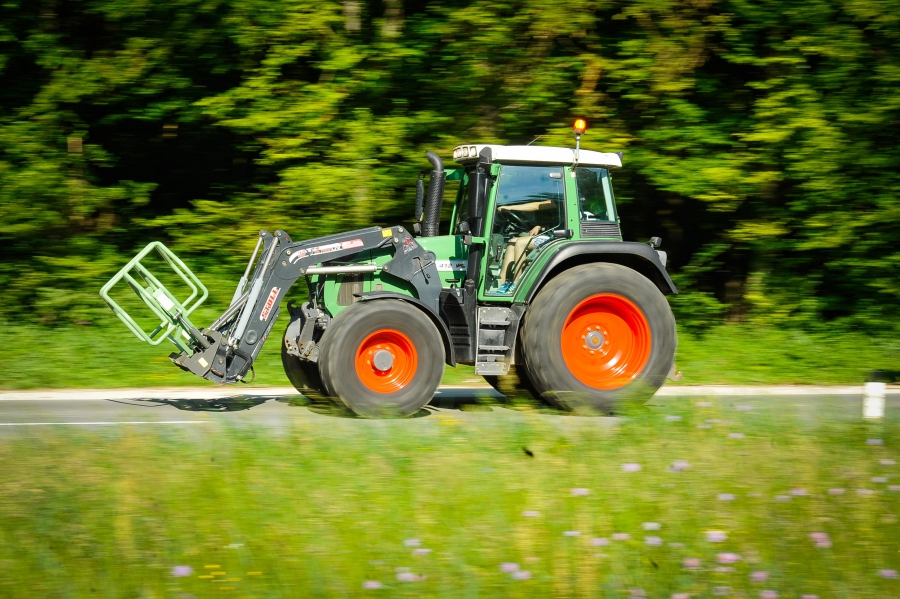 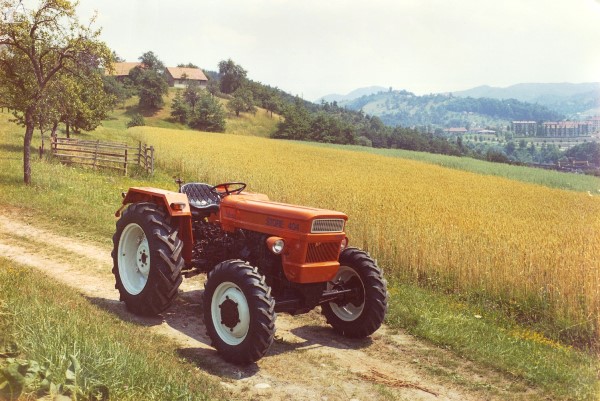 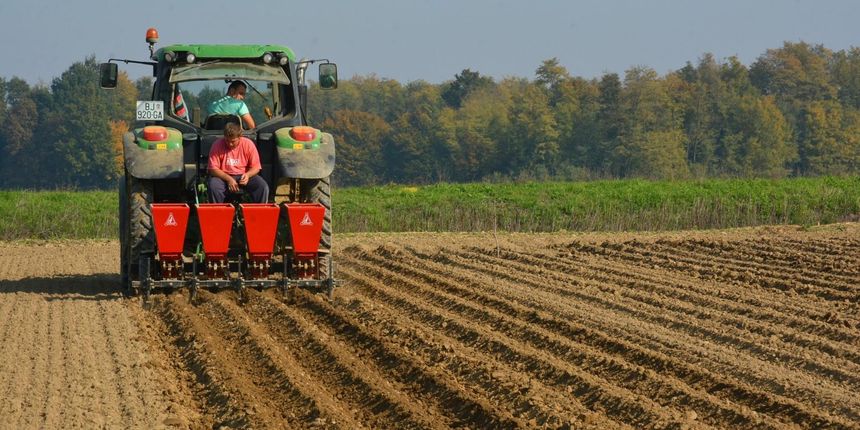 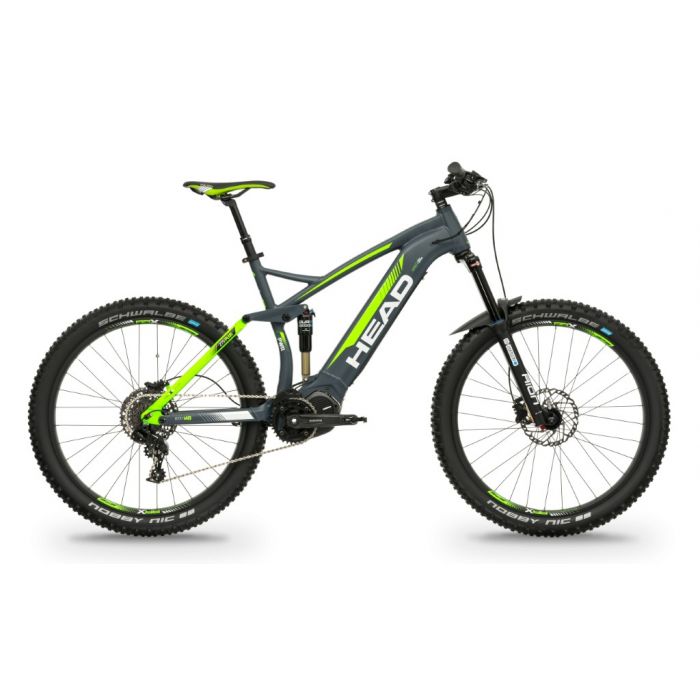 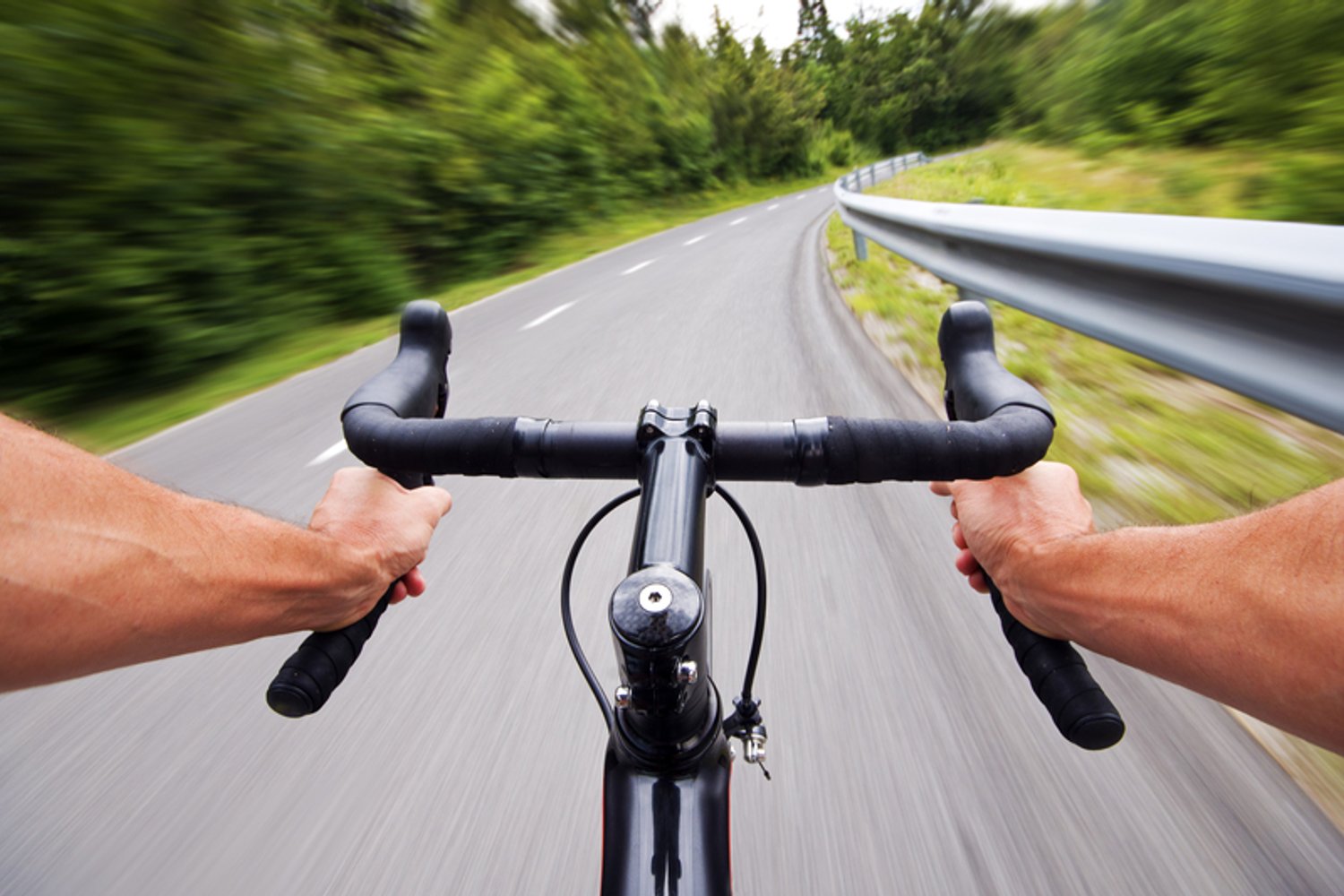 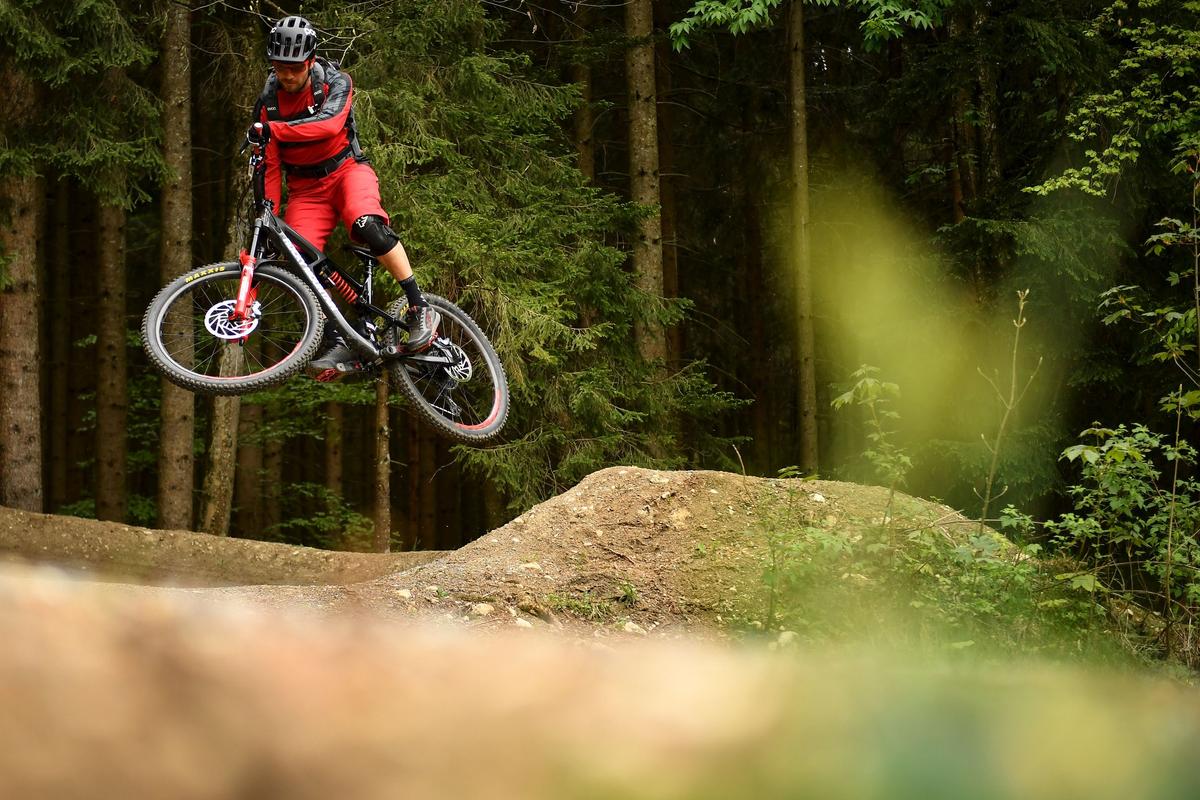 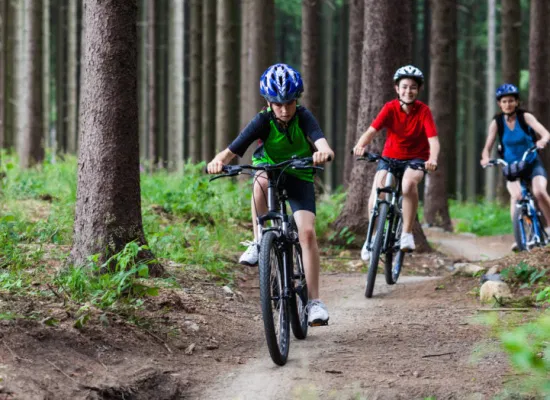 GIBAMO SE PO RAZLIČNIH POVRŠINAH.
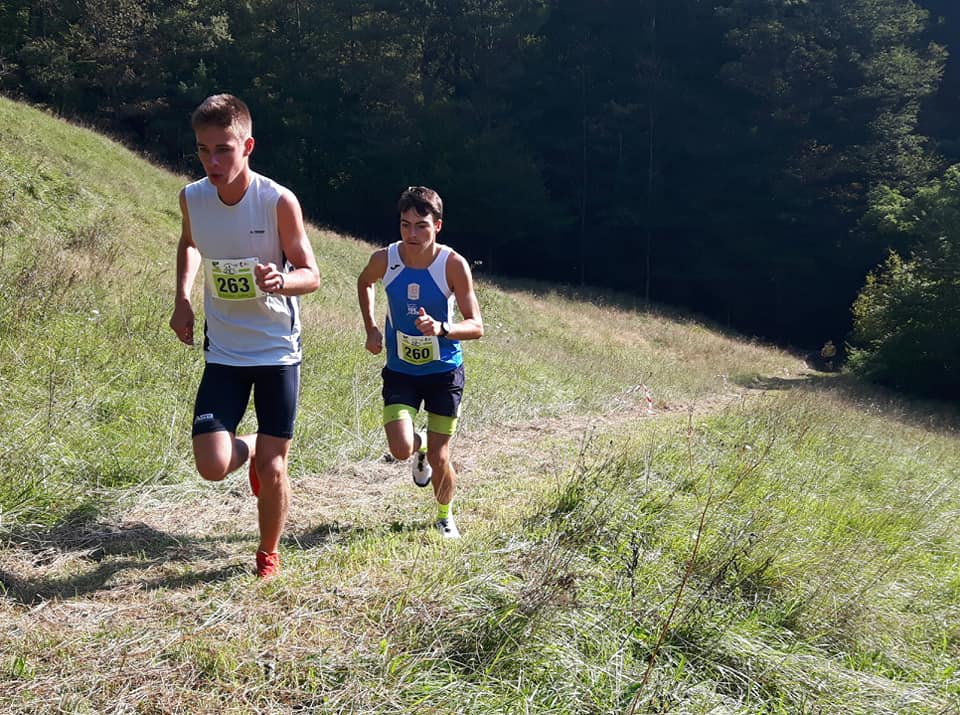 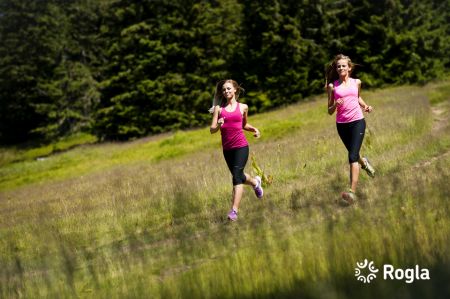 HOJA in TEK - travnate in gozdne površine
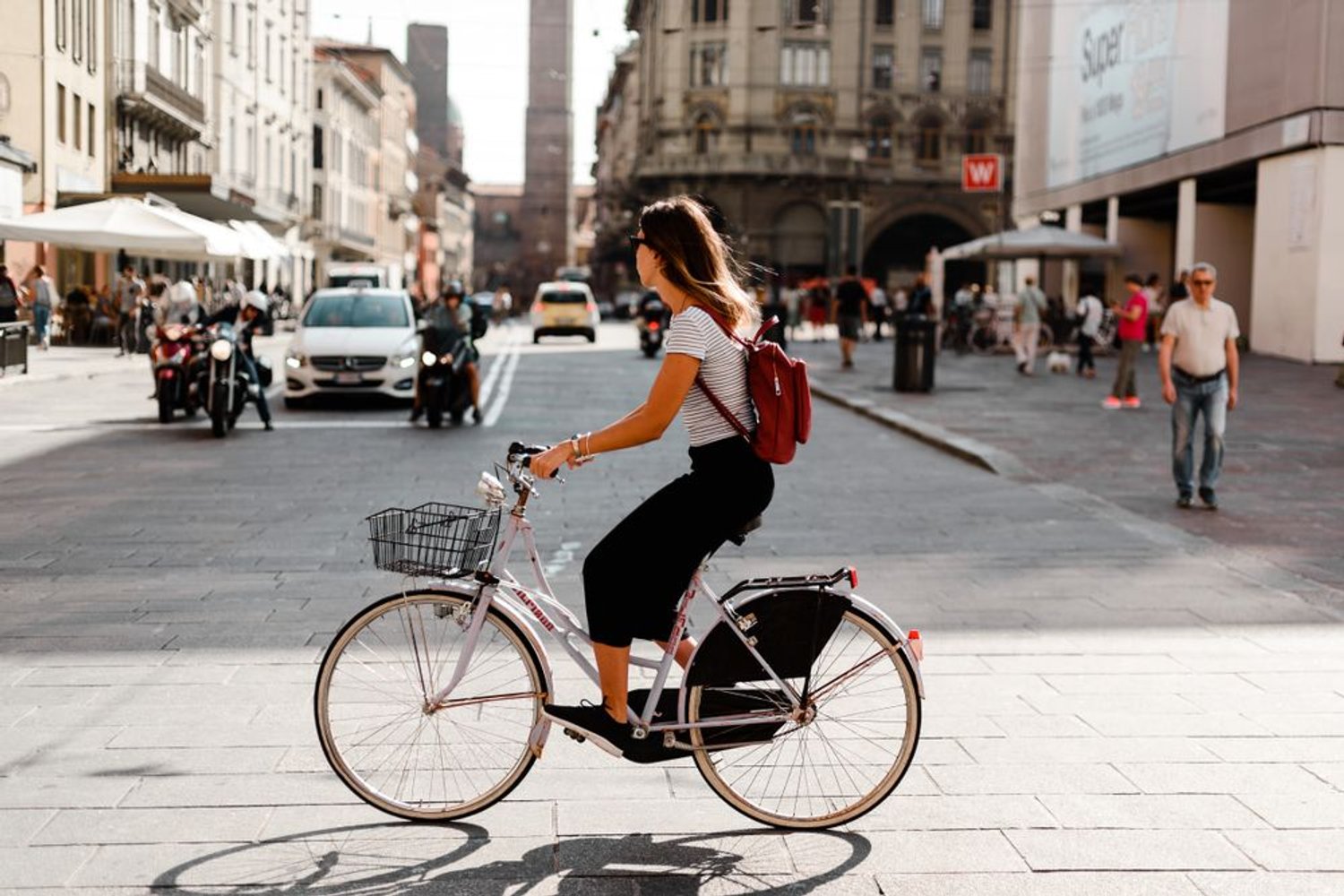 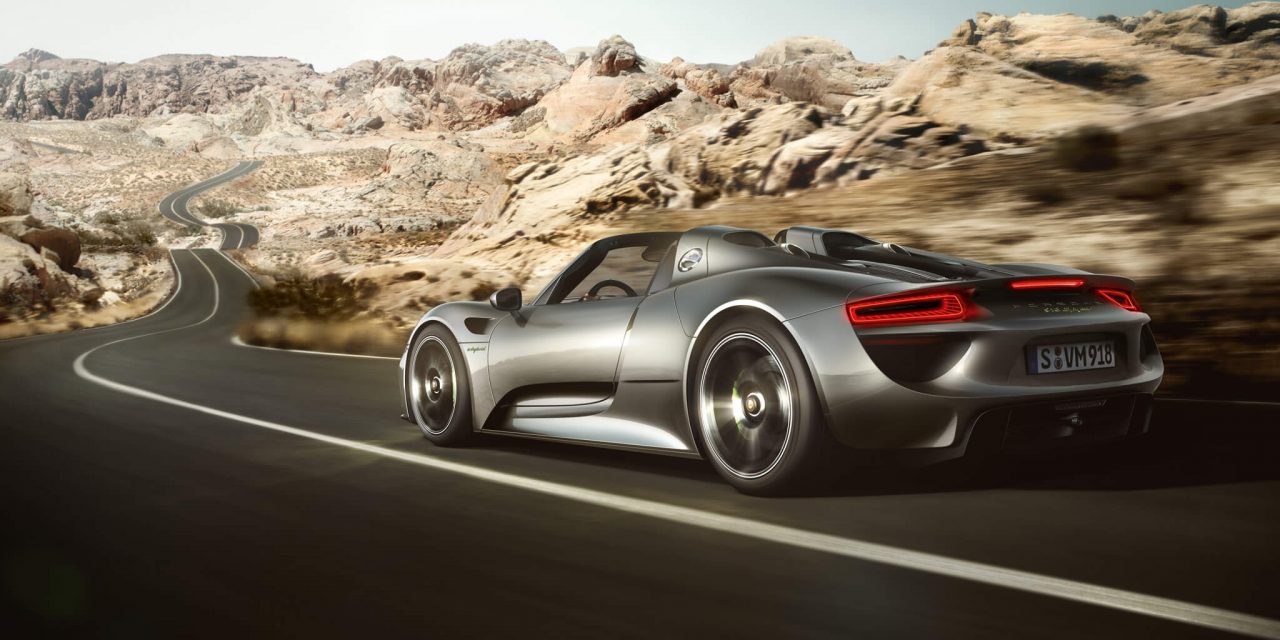 VOŽNJA Z AVTOMOBILOM, KOLESOM, ROLERJI – asfaltirane, tlakovane, betonirane površine
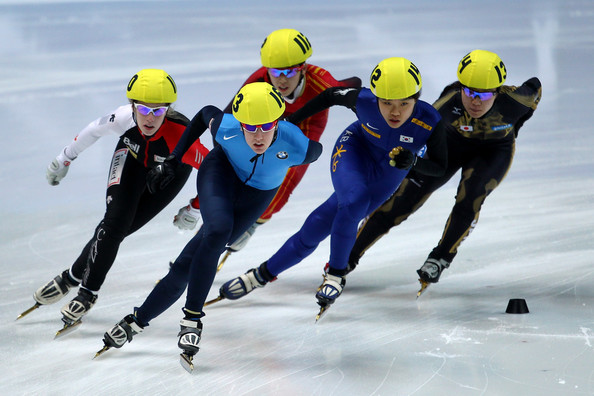 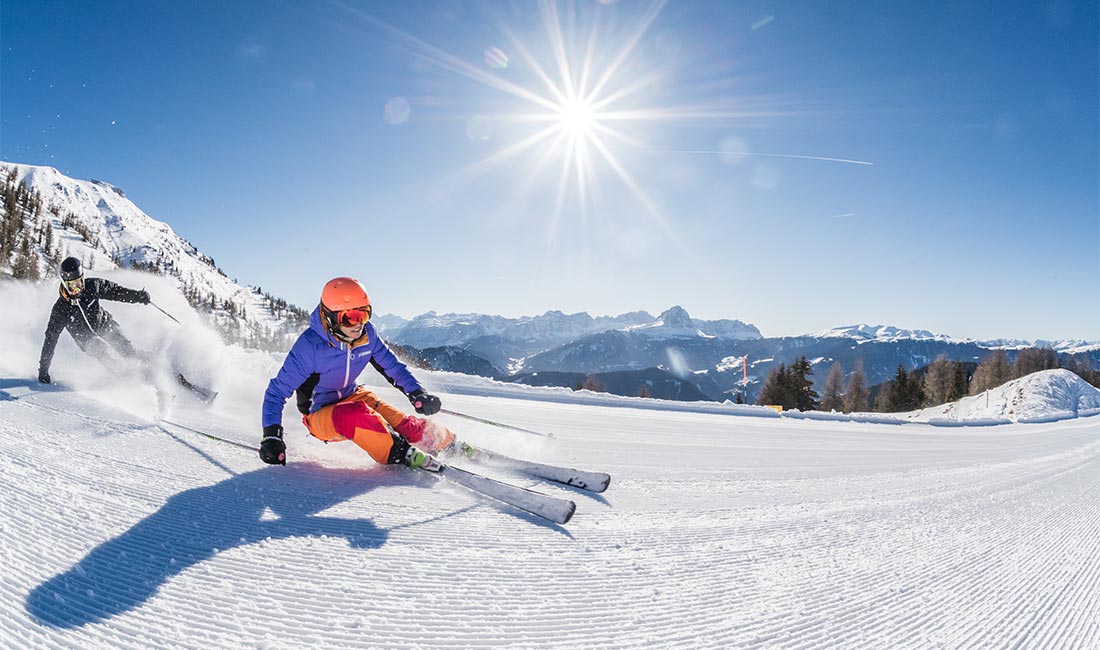 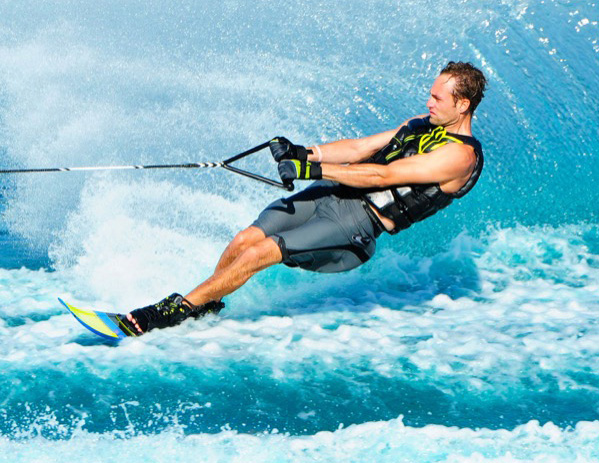 DRSANJE, SMUČANJE – ledene, zasnežene, vodne površine
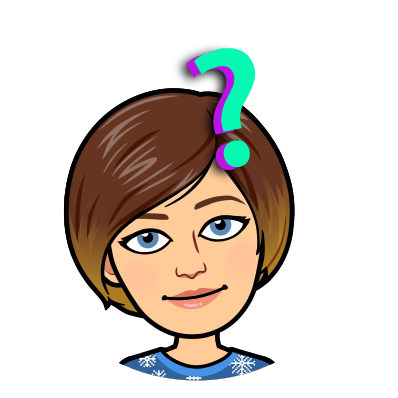 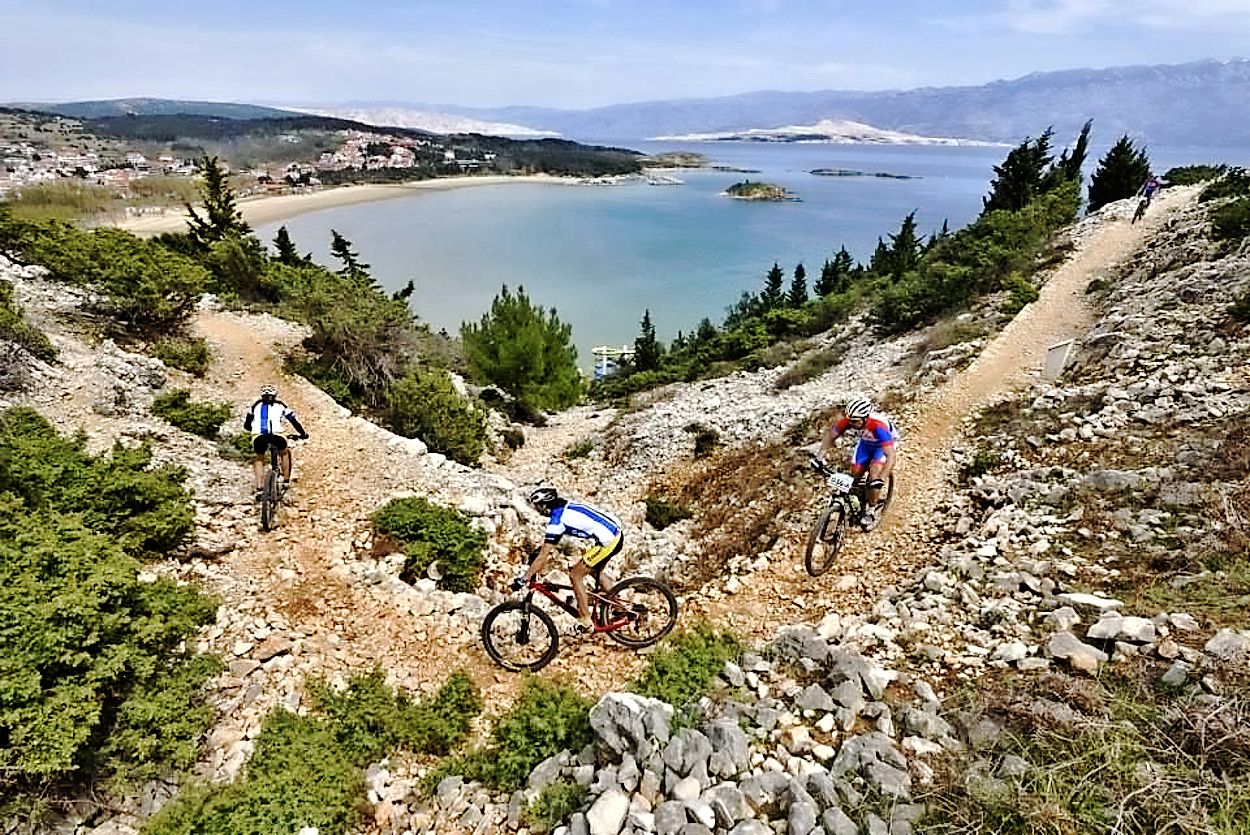 Kaj meniš o vožnji po takšnih (MAKADAMSKIH) POVRŠINAH?
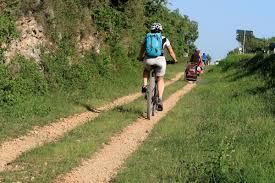 Ali je vožnja s kolesom po tej površini  prijetna?
HRAPAVA POVRŠINA POTI!
HRAPAVA POVRŠINA KOLESA!
Pri gibanju prihaja med dvema hrapavima površinama  do TRENJA. Lahkotno gibanje torej ovira sila, ki ji rečemo SILA TRENJA.
GLADKI POVRŠINI --- MANJŠE TRENJE             LAŽJE DRSENJEHRAPAVI POVRŠINI --- VEČJE TRENJE               TEŽJE DRSENJE
Zapis v zvezek                     Gibamo se po različnih površinah
asfaltirane, betonirane, tlakovane površine
gozdne steze, travnate površine
(hoja, tek)
(vožnja s prometnimi sredstvi)
SILA TRENJA
hrapavi površini – VEČJA
gladki površini - MANJŠA
Naloga:
V zvezek narišite prevozno sredstvo in površino, na kateri se  največkrat gibaš v prostem času.
Rešite nalogo v SDZ-ju na strani 47 in 2. nalogo na strani 49.
Poglejte si še na Radovednih 5.
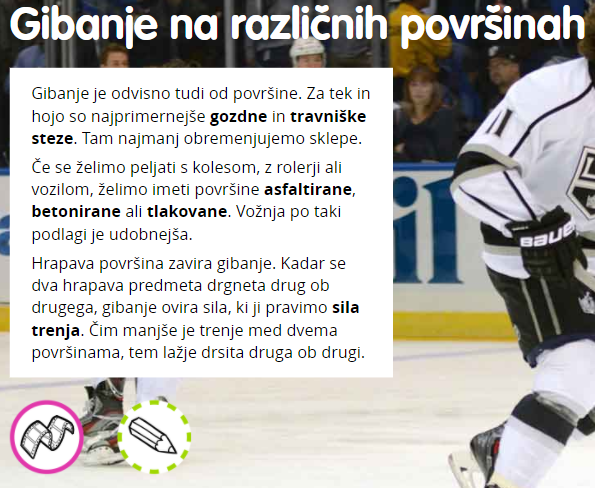 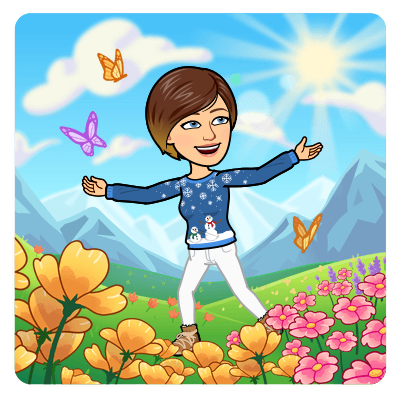